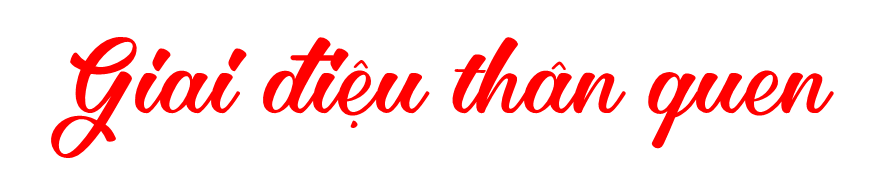 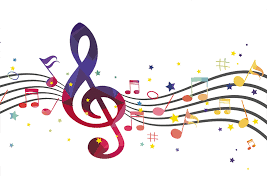 - HS đoán tên hoạt động/trò chơi dân gian của mỗi bài đồng dao.
Dung dăng dung dẻ
Chi chi chành chành
Nu na nu nống
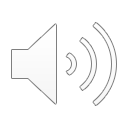 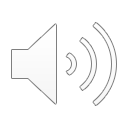 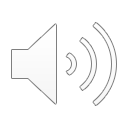 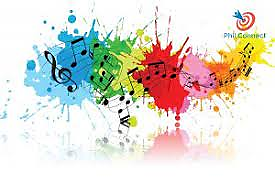 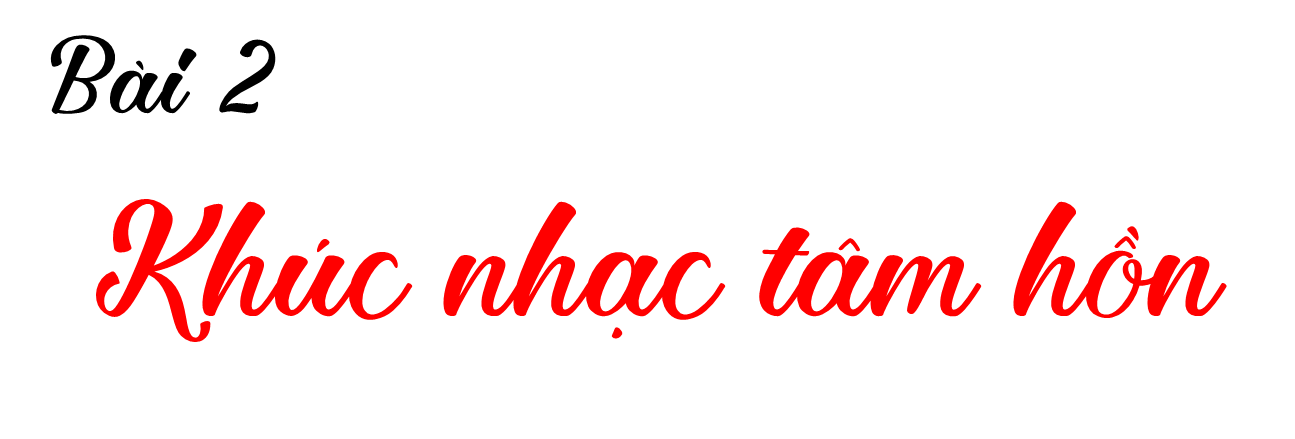 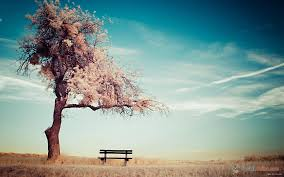 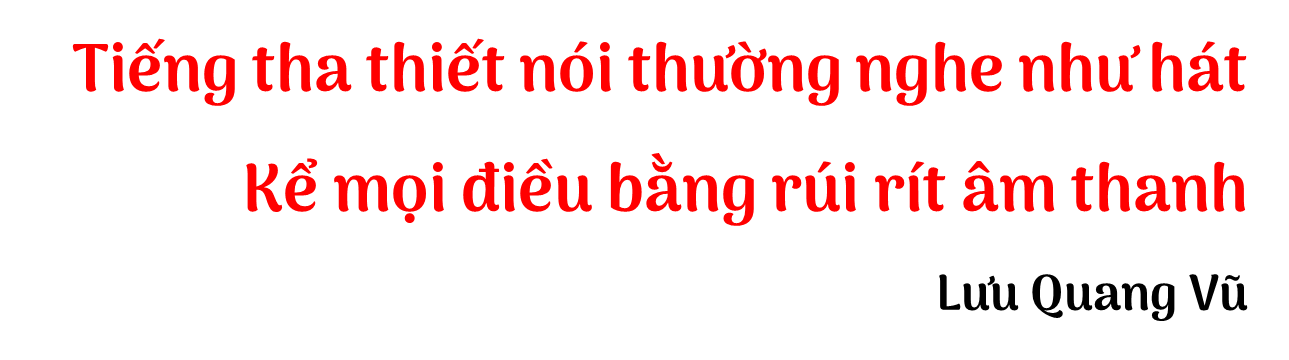 TRI THỨC NGỮ VĂN
THƠ BỐN CHỮ, NĂM CHỮ
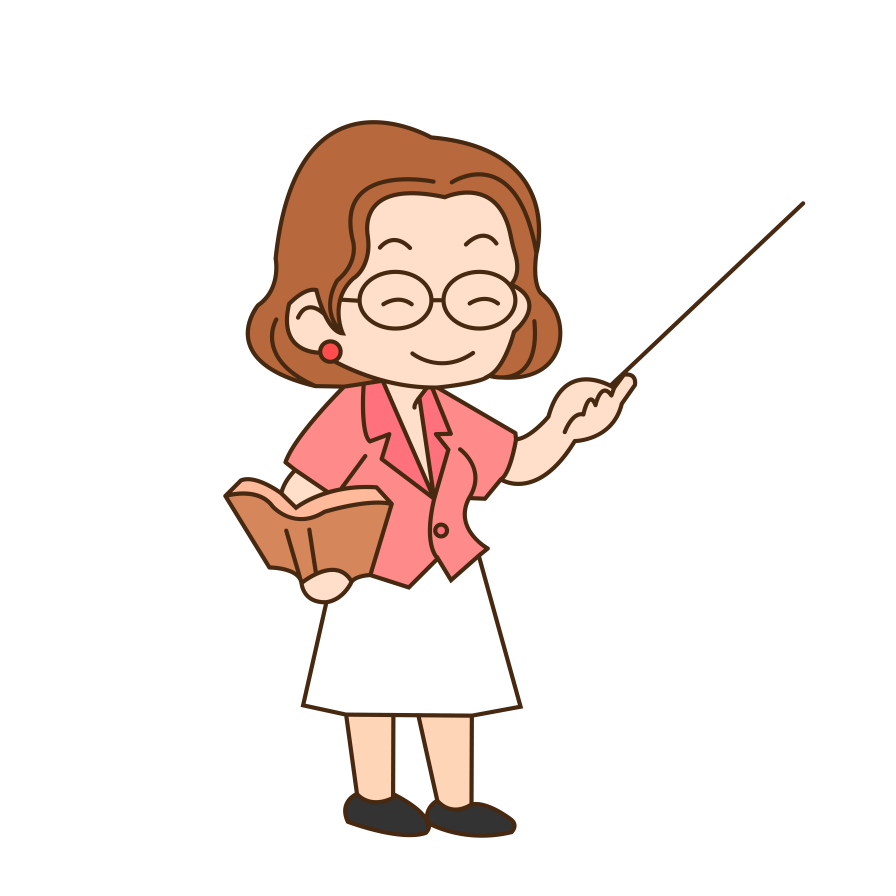 I
LUYỆN TẬP
II
THƠ BỐN CHỮ, NĂM CHỮ
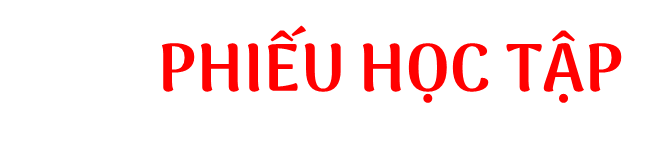 I
THƠ BỐN CHỮ, NĂM CHỮ
1. Thơ bốn chữ
- Thơ bốn chữ: thể thơ theo đó, mỗi dòng có bốn chữ (tiếng). 
- Cách ngắt nhịp: dòng thơ trong bài thường ngắt nhịp 2/2 hoặc 1/3. 
- Bài thơ thường chia khổ, mỗi khổ 4 câu, nhưng cũng có khi 2 câu hoặc không chia khổ.
- Cách gieo vần: vần lưng, vần chân, vần liền, vần cách...
- Hình ảnh thơ: dung dị, gần gũi, gắn liền với các bài đồng dao, vè, thích hợp với việc kể chuyện.
I
Vần lưng
Mây lưng chừng hàng
Về ngang lưng núi
Ngàn cây nghiêm trang
Mơ màng theo bụi
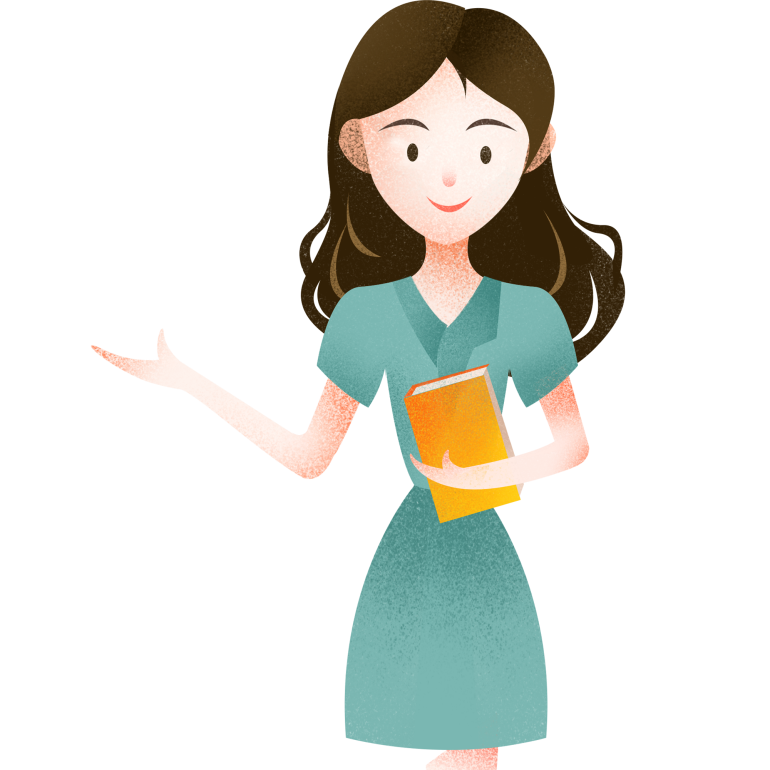 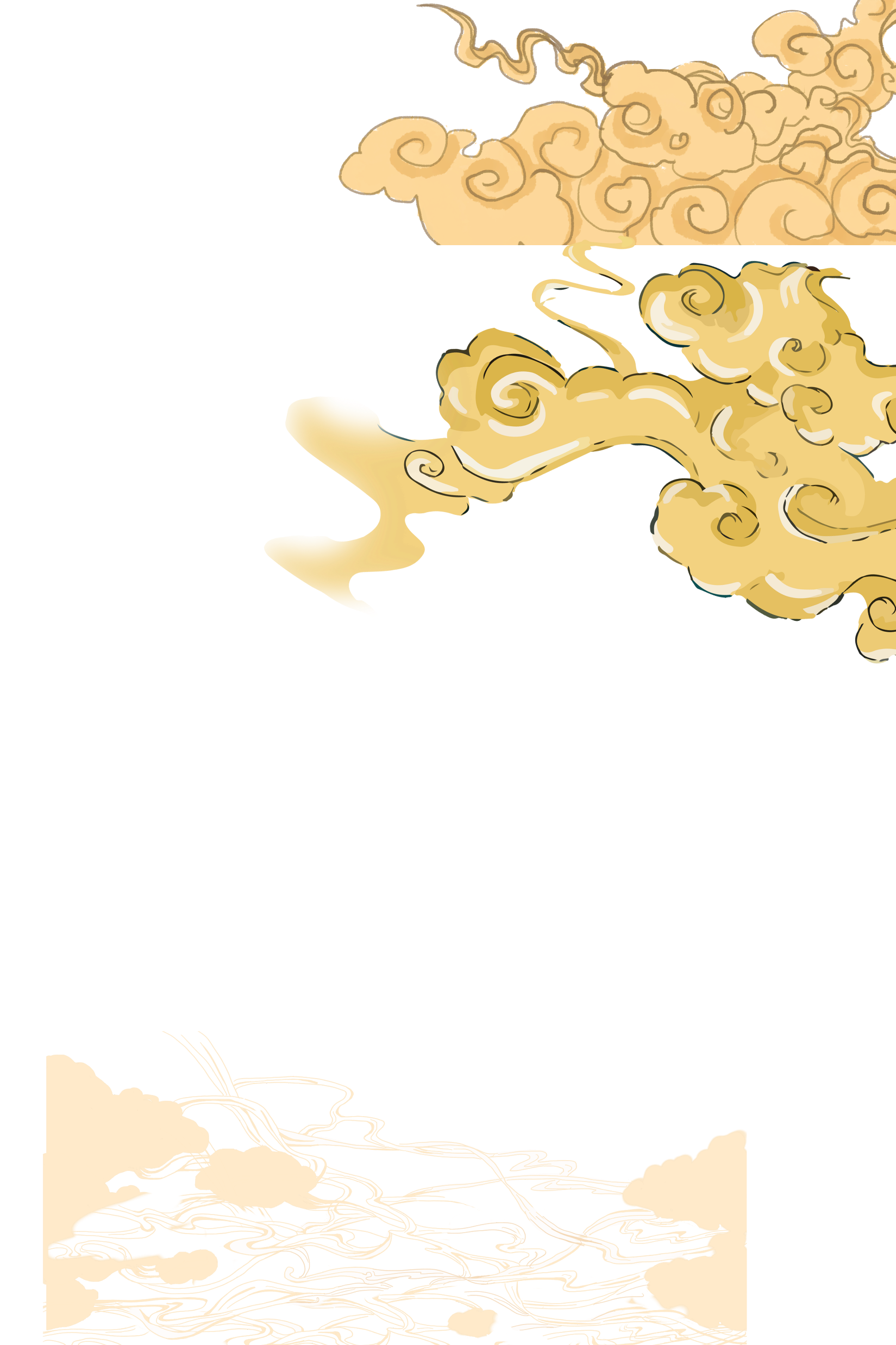 Vần lưng: ngang- mang
Vần cách
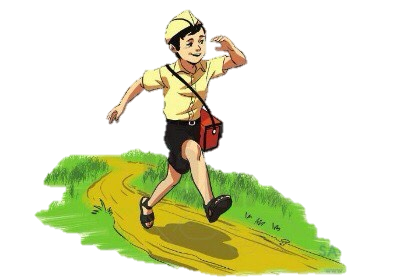 Cháu đi đường cháu
Cháu lên đường xa
Đến nay tháng sáu
Chợt nghe em nhà
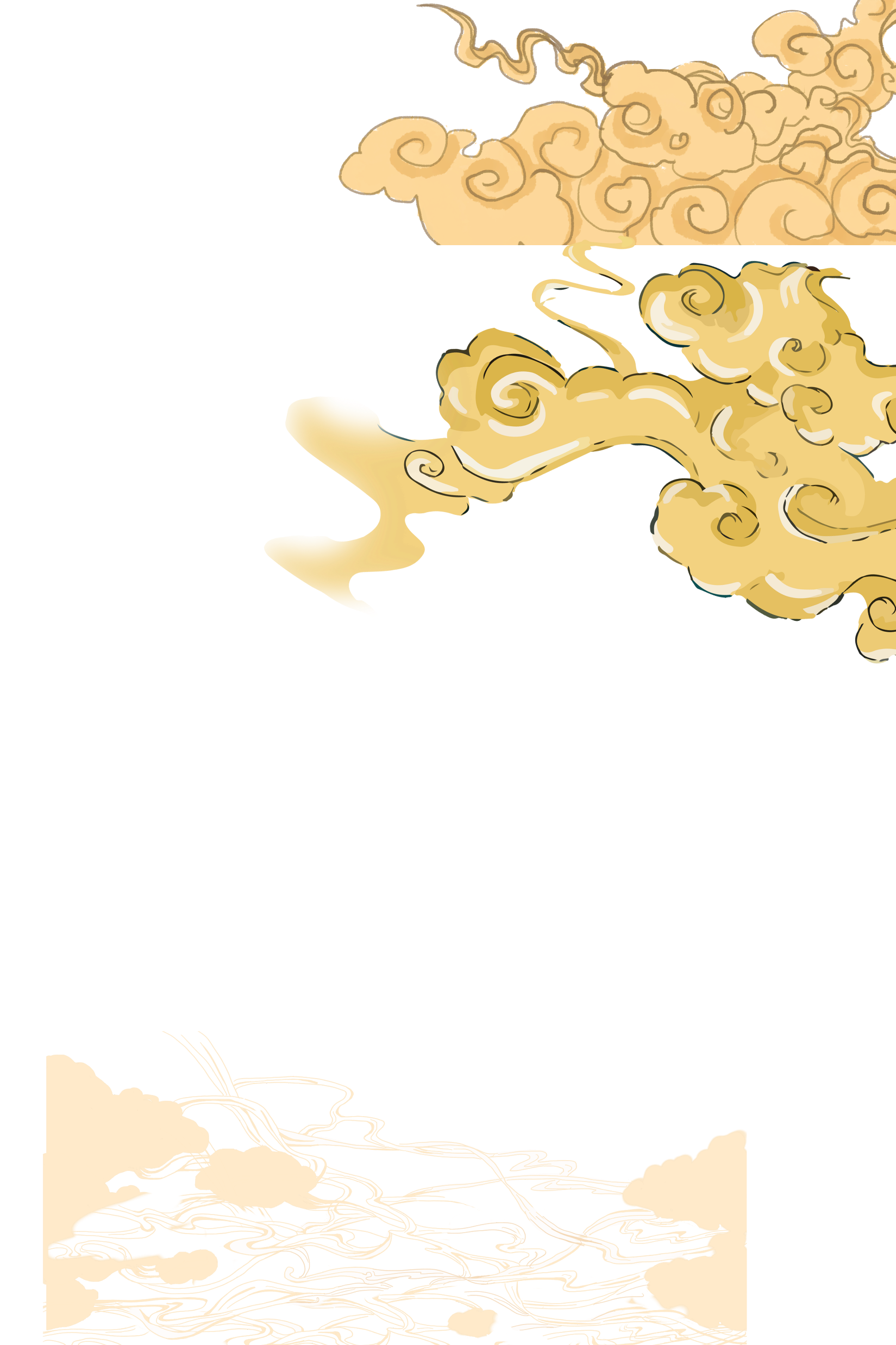 Vần cách: sáu-cháu, xa-nhà
THƠ BỐN CHỮ, NĂM CHỮ
2. Thơ năm chữ
- Thơ năm chữ: thể thơ theo đó, mỗi dòng có năm chữ (tiếng). 
- Cách ngắt nhịp: Các dòng thơ trong bài thường ngắt nhịp 3/2 hoặc 2/3, thậm chí ngắt nhịp 1/4 hoặc 4/1.
- Bài thơ thường chia khổ, mỗi khổ 4 câu, nhưng cũng có khi 2 câu hoặc không chia khổ.
- Cách gieo vần: vần lưng, vần chân, vần liền, vần cách....
- Hình ảnh thơ: dung dị, gần gũi, gắn liền với các bài đồng dao, vè, thích hợp với việc kể chuyện.
I
Vần chân
Tiếng đàn bầu của ta
		Lời đằm thắm thiết tha
		Cung thanh là tiếng mẹ
		Cung trầm như giọng cha
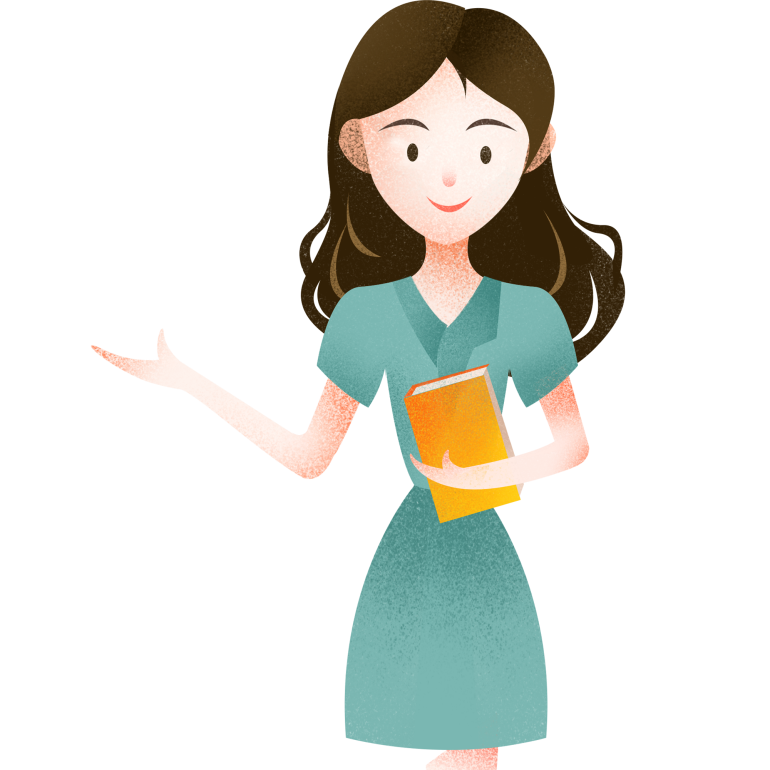 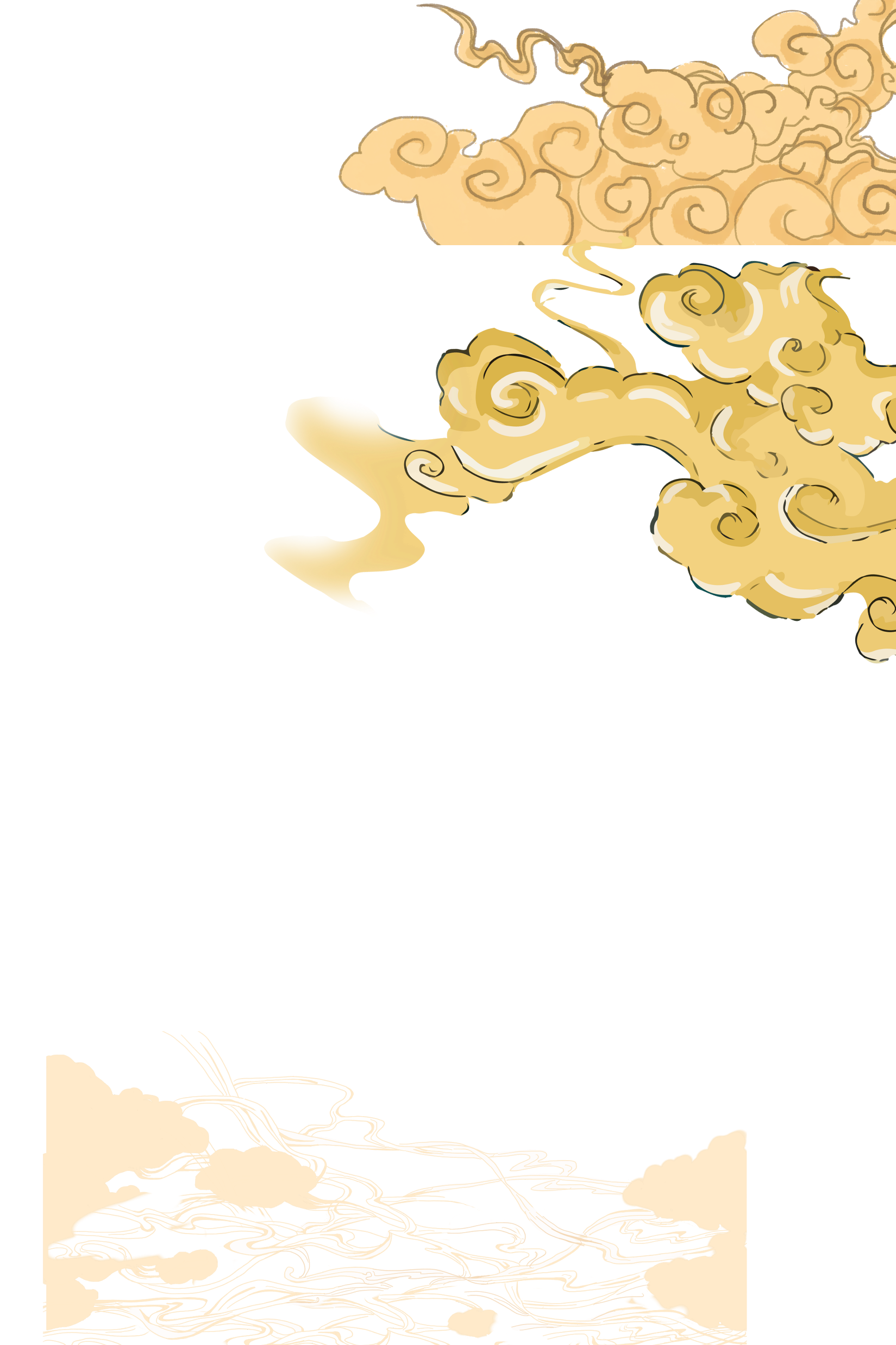 Vần chân: ta- tha-cha
THƠ BỐN CHỮ, NĂM CHỮ
I
LUYỆN TẬP
Hãy cho biết, đoạn thơ sau thuộc thể thơ nào, nêu cách gieo vần và ngắt nhịp trong đoạn thơ?
Mỗi năm hoa đào nở
Lại thấy ông đồ già
Bày mực tàu, giấy đỏ
Bên phố đông người qua.
(Vũ Đình Liên)
Thơ năm chữ
I
Ngắt nhịp 2/3, 3/2
Vần giãn cách: “già” – “qua”
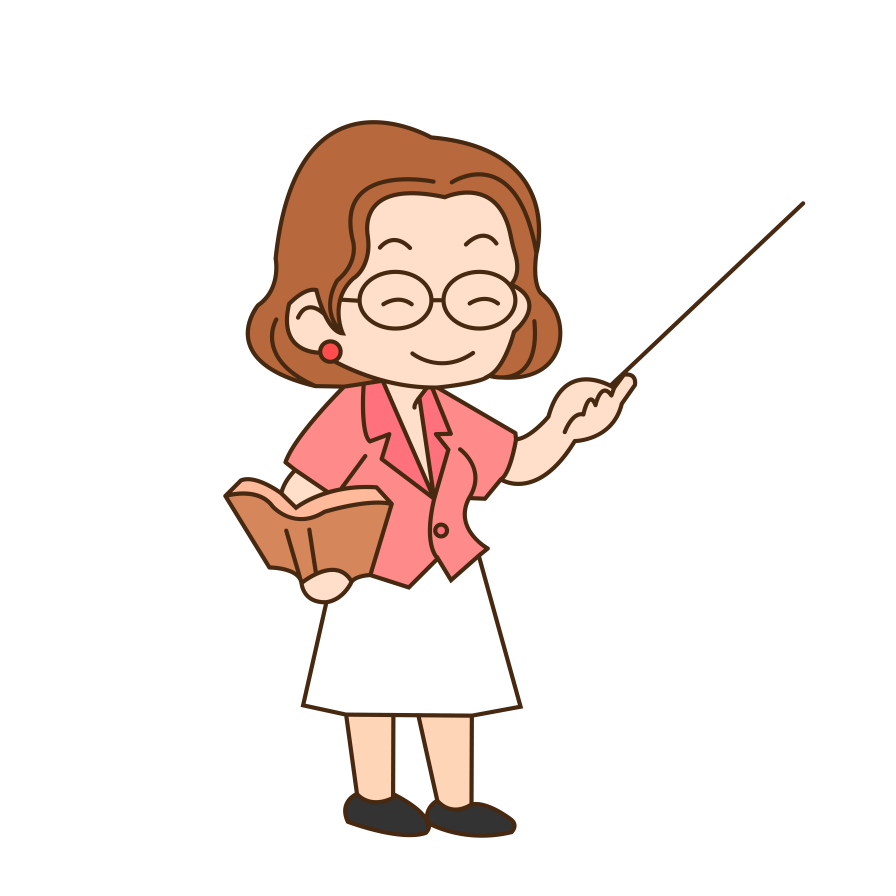 Sưu tầm những bài thơ bốn chữ, năm chữ mà em thích, và phân tích các đặc điểm của bài thơ đó.